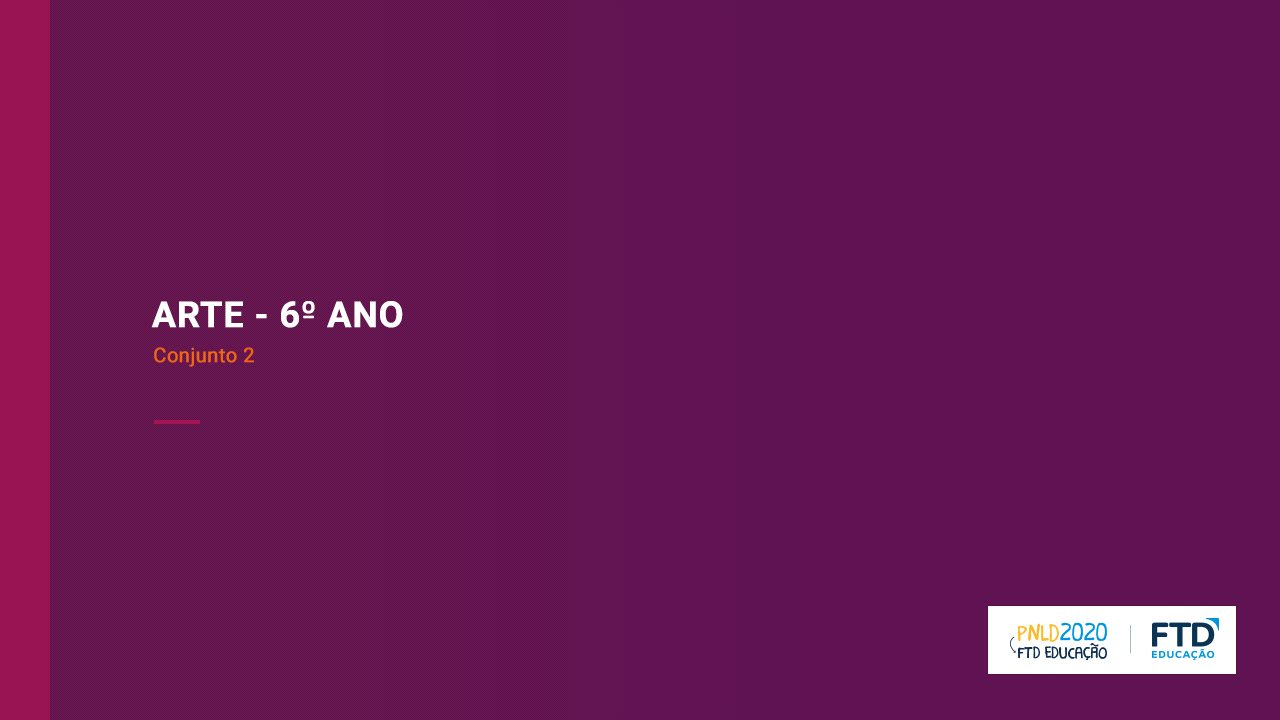 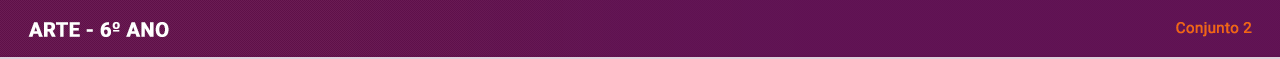 Unidade 2 – Capítulo 3
2
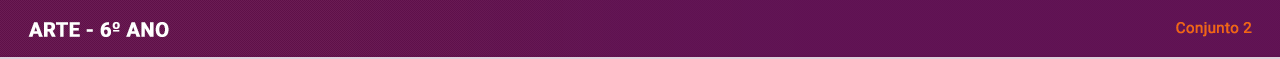 3
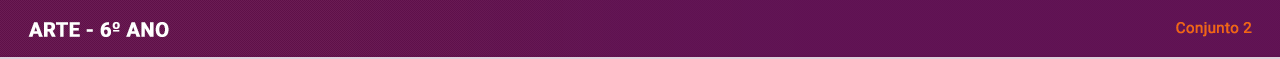 A tradição da cerâmica utilitária popular brasileira
4
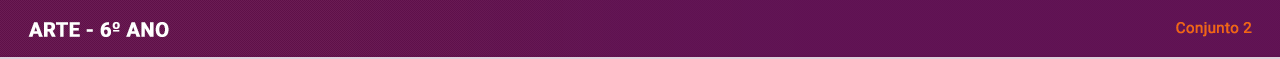 A cerâmica figurativa
5
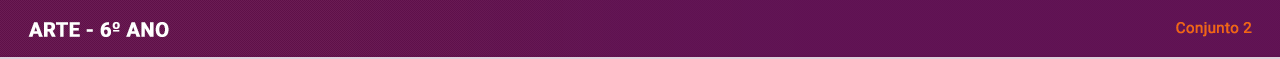 As artes indígenas
Cada povo indígena tem sua própria língua, seus costumes, seu modo de vida e as próprias manifestações artísticas.
No modo de produzir e vivenciar as práticas artísticas têm várias características em comum.
Uma pintura corporal pode simbolizar a preparação para uma festa; já um pote de barro, para além de sua função utilitária, pode ter uma decoração que simboliza uma função ritual.
6
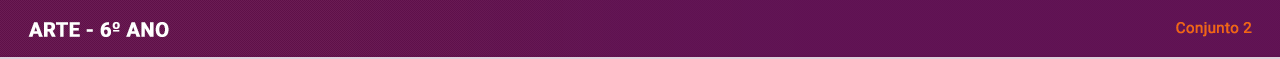 A diversidade étnica
A riqueza das culturas indígenas está ligada à
grande diversidade desses povos.
Cerca de 800 mil indígenas vivem no país, divididos em aproximadamente 300 etnias, como Karajás, Bororos, Kadiwéus e Yanomamis.
7
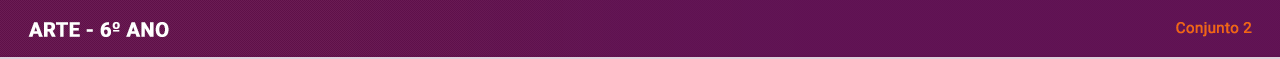 A cerâmica indígena
Várias comunidades indígenas se destacaram por sua arte em cerâmica, como a Kadiwéu e a Karajá.
As peças de cerâmica indígenas, tanto as utilitárias como as figurativas, geralmente estão relacionadas à natureza, às crenças religiosas, aos mitos e aos costumes de cada comunidade.
8
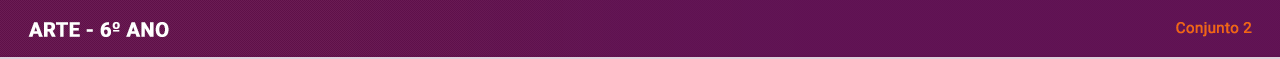 Cerâmica indígena:
uma tradição feminina
Apesar da diversidade cultural, entre os povos indígenas ceramistas existem características comuns.
9
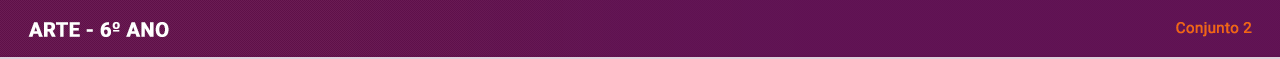 A cestaria e a arte plumária
Os cestos estão entre os objetos mais utilizados pelos indígenas, para: transportar e armazenar alimentos; filtrar líquidos; peneirar farinhas; e em armadilhas para pesca.
A cestaria é feita com base nas técnicas de trançado de palha, cipó ou outro material de origem vegetal. Geralmente apresenta grafismos que identificam o povo que a produziu.
A arte plumária relaciona-se às tradições rituais de várias culturas indígenas.
Nesse tipo de arte, são utilizadas penas de aves para ornamentar máscaras, colares, braçadeiras, brincos, pulseiras e cocares.
Depois de prontos, esses objetos são utilizados como adorno em diferentes ocasiões.
10
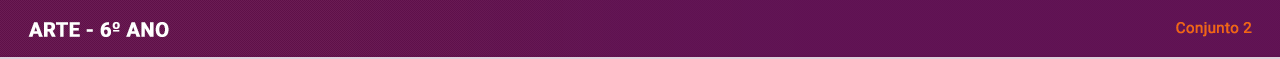 O grafismo na pintura indígena
O povo Kayapó chama essas criações gráficas
de me’ôk. Nesta etnia, as mulheres são as principais responsáveis
pela pintura.
A utilização de 
grafismos é uma 
tradição importante
para muitas etnias indígenas. Eles são utilizados na cerâmica, 
na cestaria e em 
pinturas corporais.
Eles podem ser pintados em 
diferentes partes
do corpo, seja
para simples adorno, seja para ocasiões especiais.
11
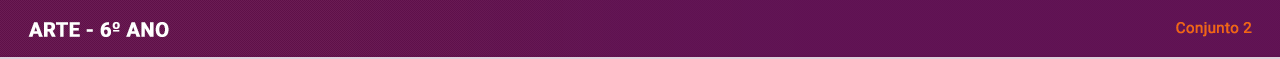 As cores extraídas da natureza
As tintas utilizadas pelos indígenas são produzidas com pigmentos que são diluídos em água. Nessa mistura, é adicionada alguma substância aglutinante.
Entre os pigmentos utilizados, destacam-se o urucum, de coloração vermelha, o jenipapo, de coloração preta, e o açafrão-da-terra, de coloração amarela, usados principalmente nas pinturas corporais, no tingimento de plumas e palhas e na pintura da cerâmica.
12
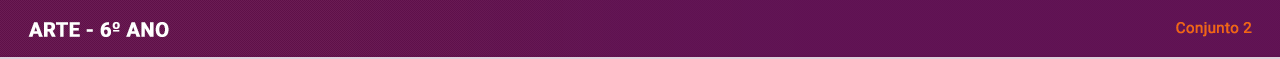 As materialidades e a criação artística
13
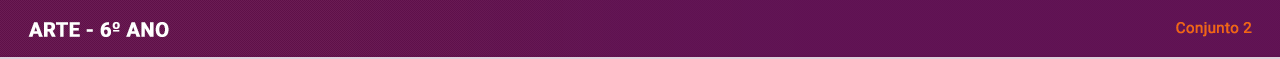 Explorando a paleta do artista
14
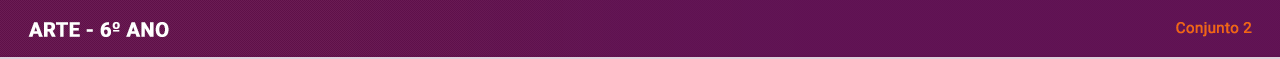 A arte contemporânea indígena
A arte indígena não se restringe à arte tradicional. Atualmente, há vários artistas de diferentes etnias criando obras originais.
15
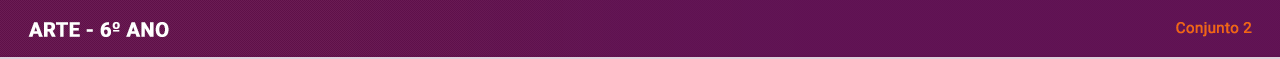 Unidade 2 – Capítulo 4
16
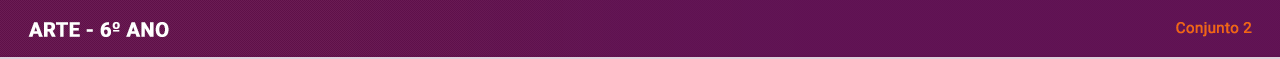 O cururu
Ela é dançada por homens que cantam desafios e narram fatos bíblicos sobre o santo homenageado. Tem como acompanhamento de viola de cocho, prato de metal e caracaxá.
De origem indígena, o cururu é uma dança típica de algumas regiões do estado do Mato Grosso, comumente praticada entre junho e agosto.
17
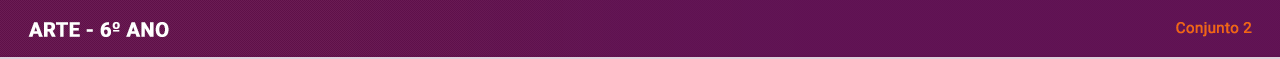 Instrumentos ancestrais
Kalimba | Instrumento africano tradicional, que foi criado há cerca de 3 000 anos atrás. Pode ser feito com madeira e bambu.
Bakpekpe |  Também chamado tambor de fenda, é produzido com um pedaço de madeira oco e tocado com golpes de vara.
Balafom | Instrumento típico da África ocidental, feito com placas de madeira de diversos tamanhos que funcionam como teclas. Tocado com duas baquetas.
Apitos de cerâmica |  Foram usados pelos povos nativos da América do Sul, entre 1 300 e 300 a.C., onde hoje fica o Equador. Eles emitiam sons agudos e estridentes.
Berimbau de barriga | Instrumento de corda, de origem angolana. Composto por arco de madeira e fio de arame. Tocado com uma moeda ou uma pedra chamada dobrão e um caxixi.
18
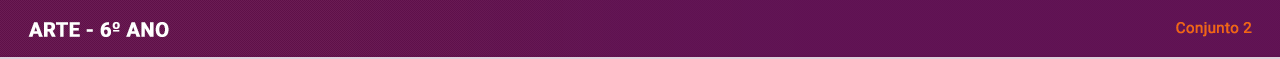 Experimentações musicais
Em busca de novas sonoridades, alguns artistas também pesquisam e exploram objetos que geralmente não são utilizados para fins musicais.
O Stomp pesquisa e experimenta os mais diversos corpos sonoros, como vassouras, bolas, boias e tudo o que possa gerar som.
Naná 
Vasconcelos experimentava a
sonoridade de objetos não usuais, como bacias e panelas.
O Uakti criava  instrumentos com tubos de PVC, peças de madeira,
rodas de bicicleta, caldeirões, entre  outros materiais.
19
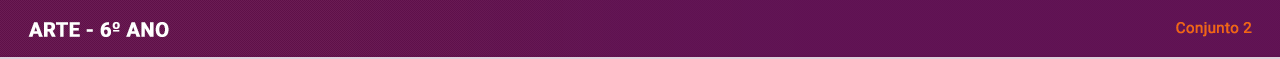 O som tem propriedades
20
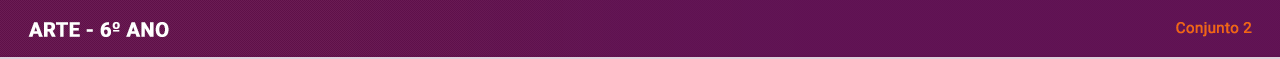 O Barbatuques e a percussão corporal
Brincadeiras sonoras como palmas, batidas no peito, estalos com os dedos ou com a boca podem ser tornar partes de uma composição musical.
O grupo Barbatuques é especialista em compor músicas percutindo o corpo e desenvolveu diferentes técnicas utilizando o corpo como fonte sonora. 
A música criada pelos Barbatuques tem origem nos sons que escutamos no cotidiano.
21
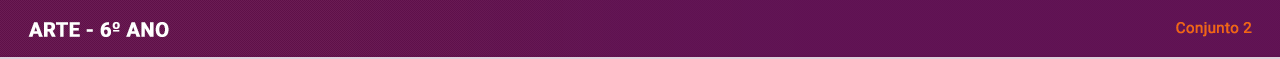 Na batida do tambor
Na música, o ritmo é um padrão sonoro que se repete dentro de intervalos regulares
de tempo. Esse padrão sonoro pode ser composto de sons fortes, fracos, longos,
curtos, agudos e graves.
À medida que a duração 
do intervalo entre as sequências sonoras aumenta, o andamento 
da música fica mais lento. 
Se a duração do intervalo diminui, o andamento
vai ser mais rápido.
22
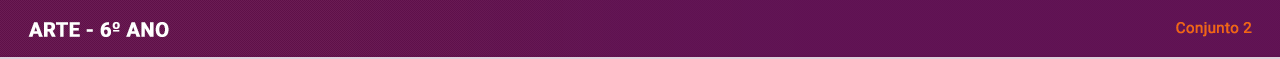 A diversidade de ritmos e sonoridadesna música brasileira
23
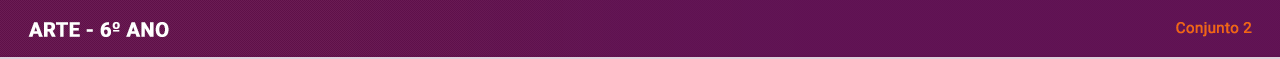 Projeto Pau e Lata
Mantido em Natal (RN) e Palmeiras dos Índios (AL), este projeto desenvolve com crianças e adolescentes um trabalho de pesquisa e preservação de canções que marcaram gerações de brasileiros. Desse modo, eles contribuem para manter viva a riqueza musical do país, cultivando gêneros como baião, afoxé, samba, toré, entre outros.
24